Funkcija zadata pomoću integrala
Đurđica Takači 
Milanović Ivana
Posmatraćemo funkciju




In programm packages GeoGebra it can be visualized by using sliders.
Nesvojstveni integral
Ispitati tok funkcije




Funkcija je definisana za x>0.
Šta se dešava na intervalu (0,1)?
Funkcija raste
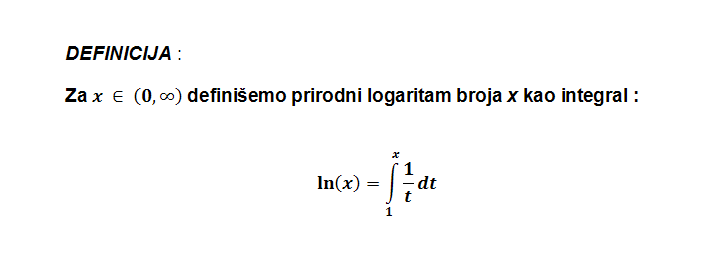 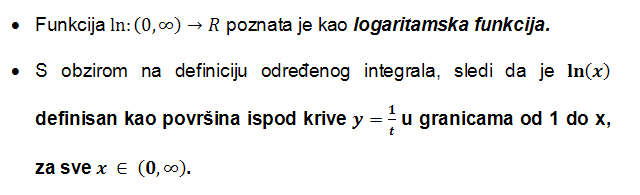 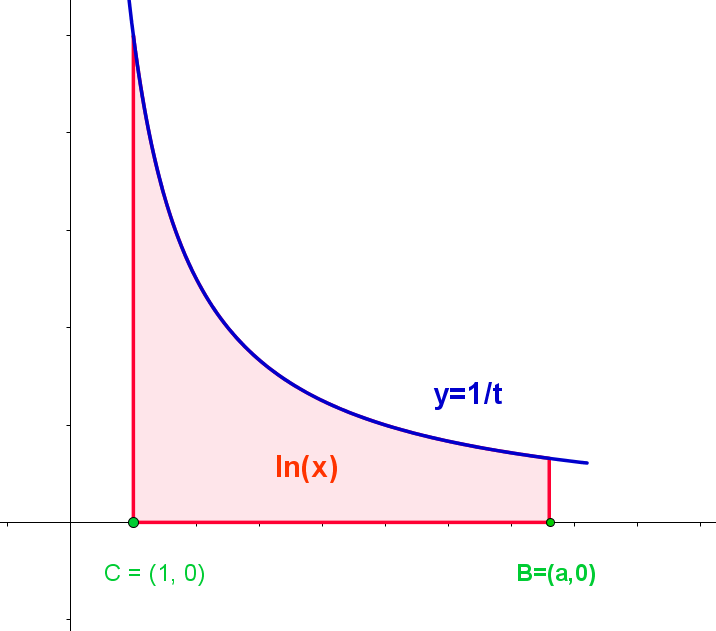 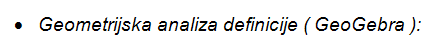 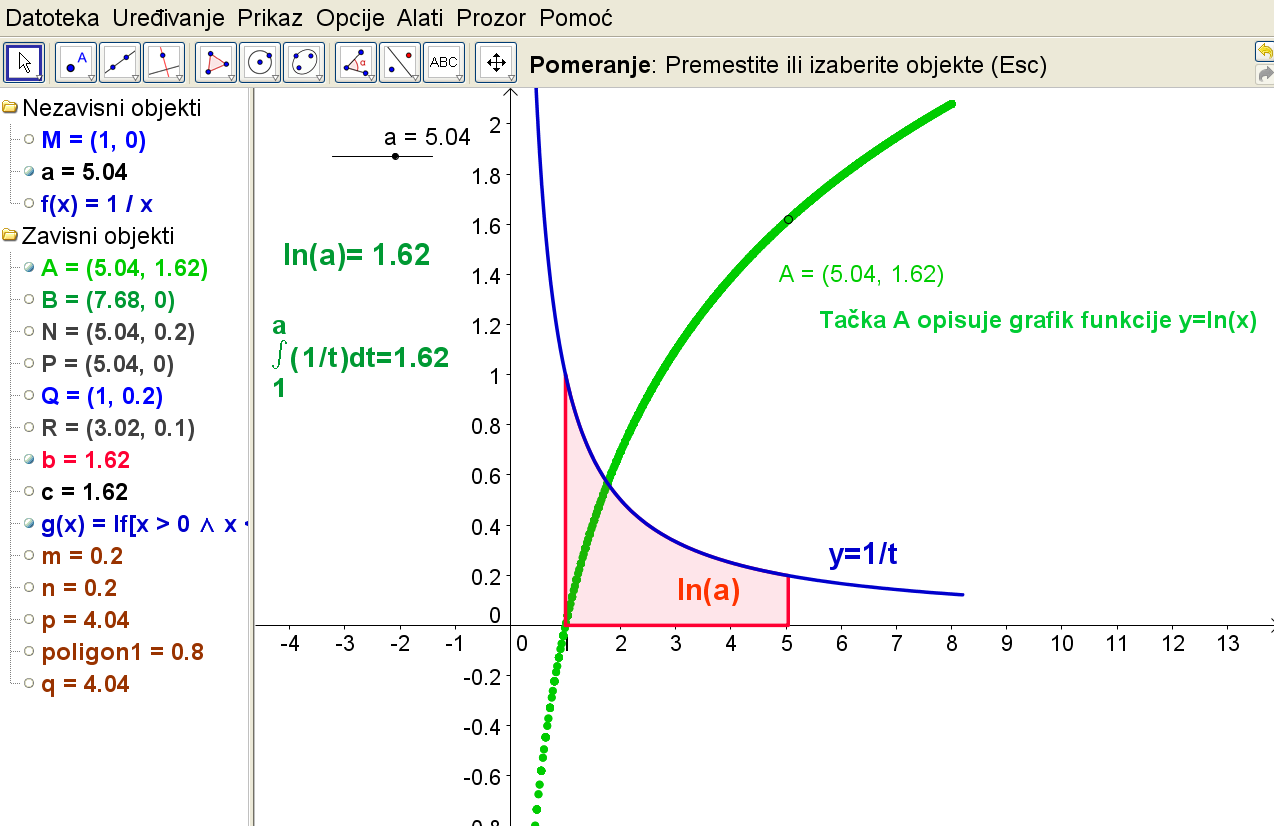 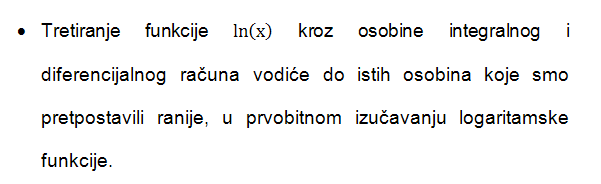 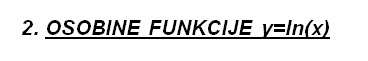 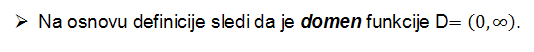 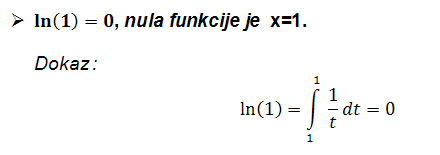 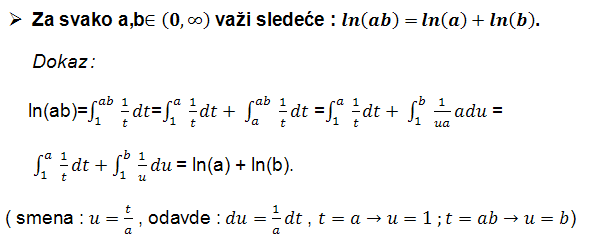 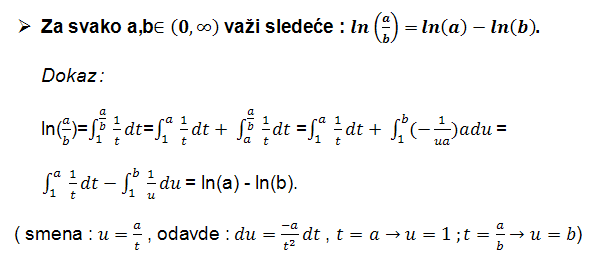 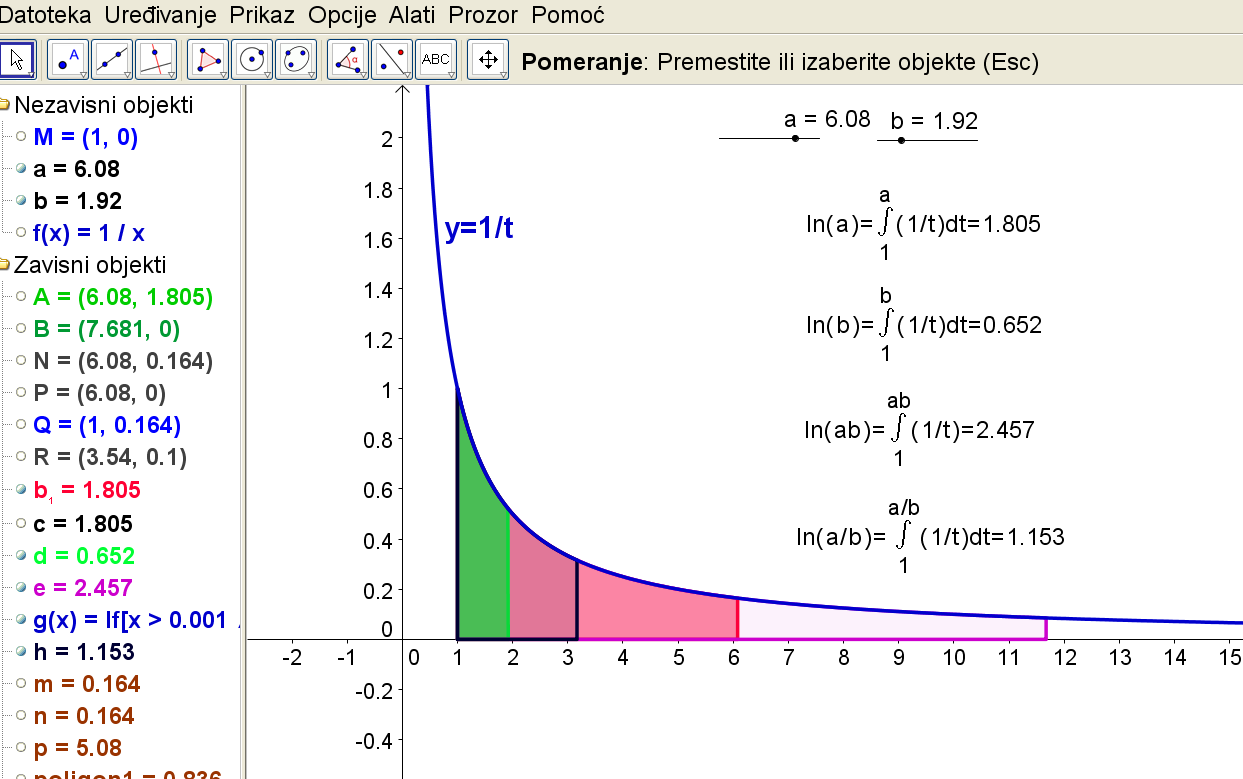 Geometrijski prikaz zbira i razlike logaritama (GeoGebra)
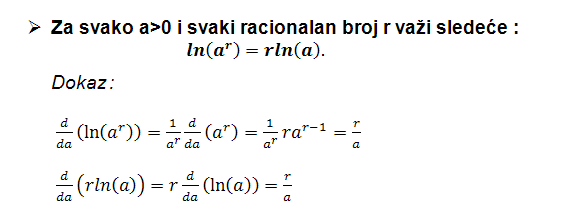 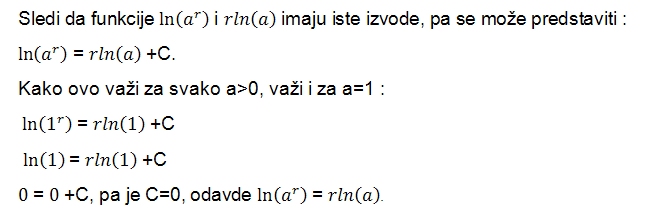 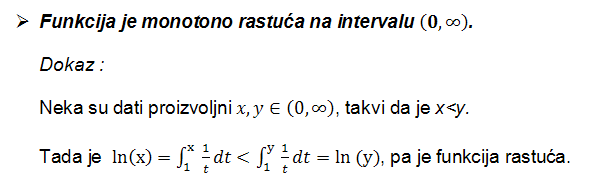 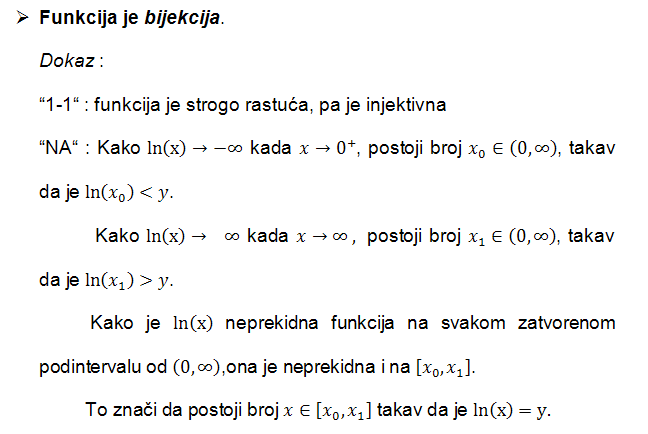 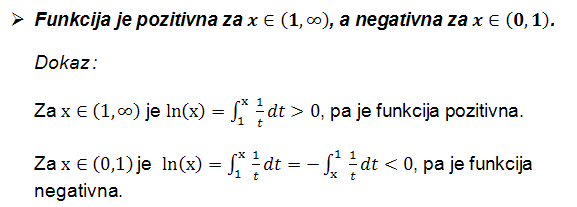 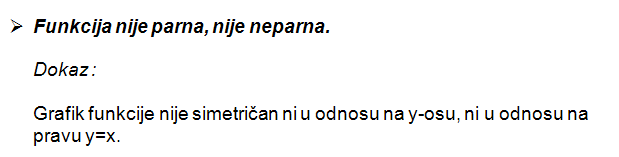 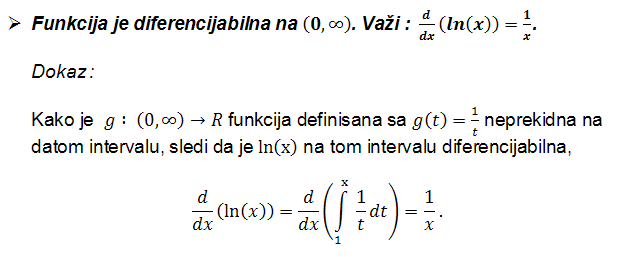 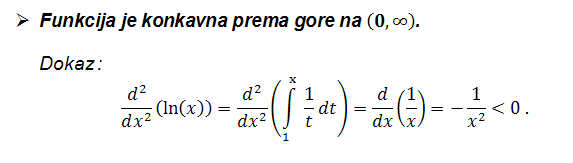 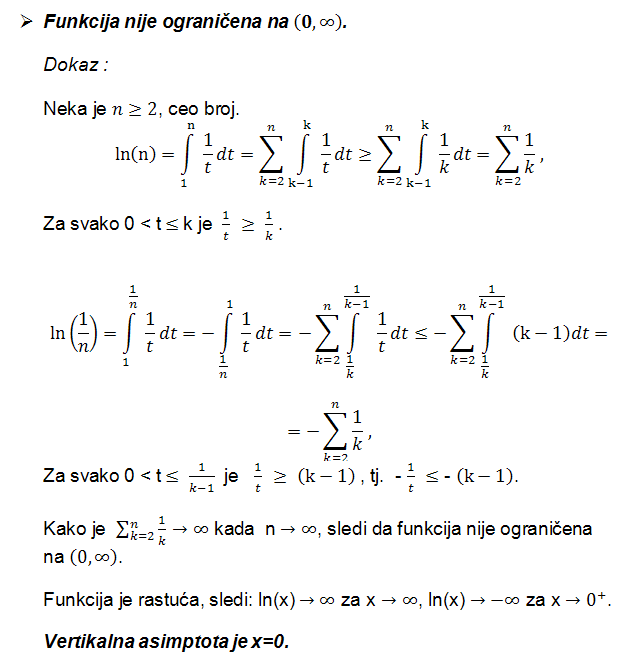 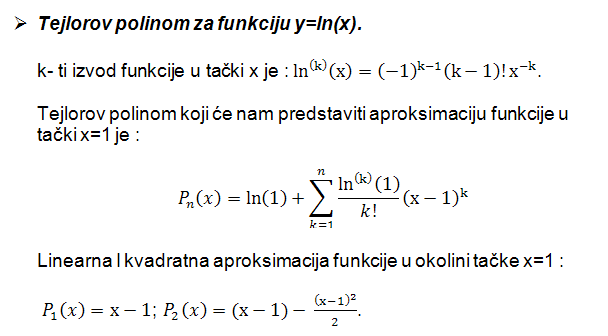 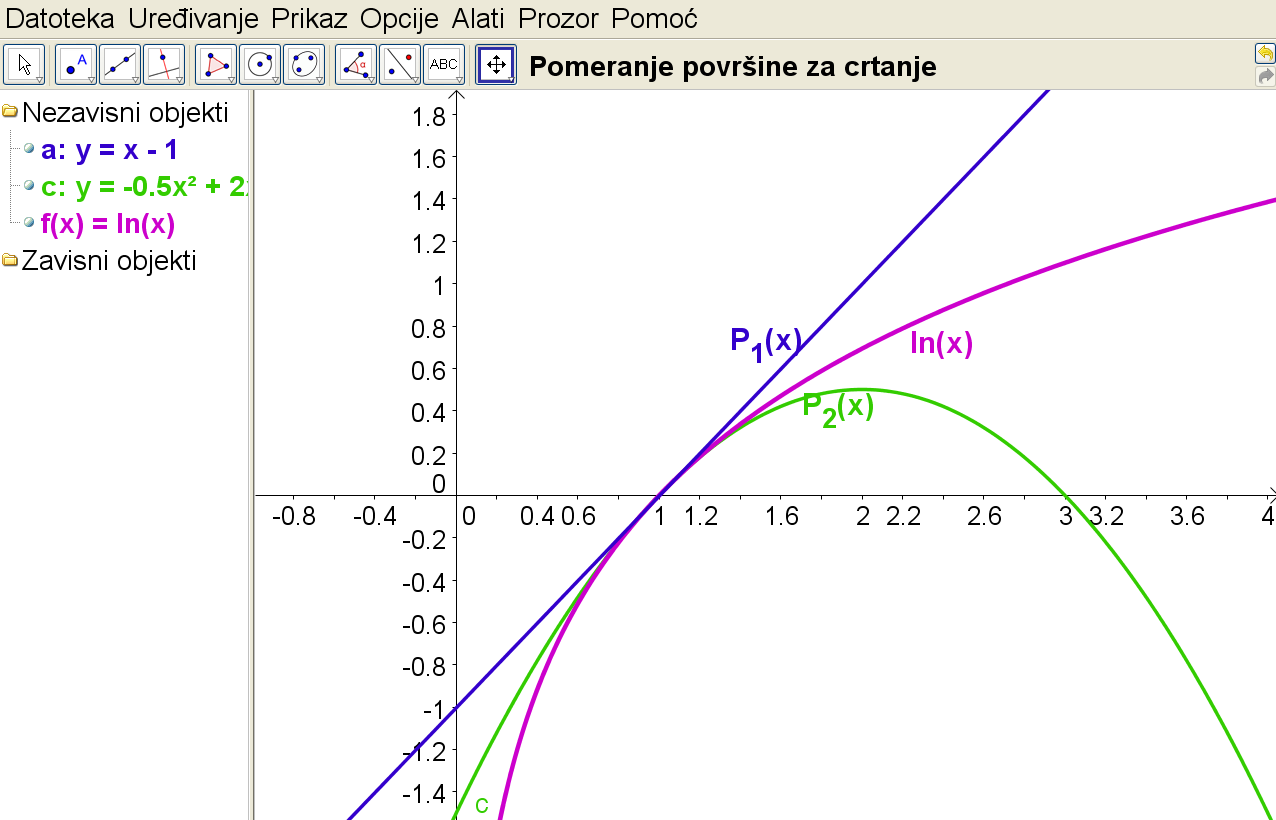 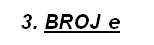 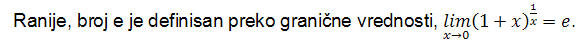 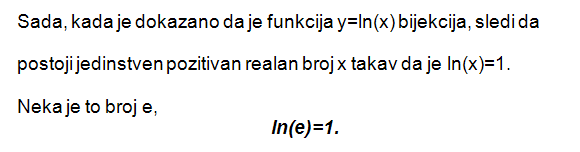 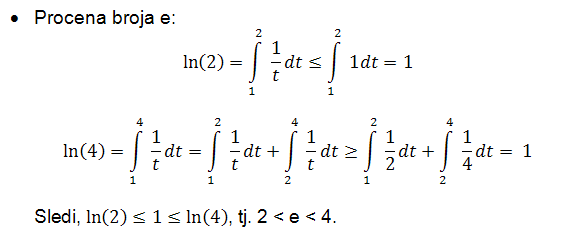 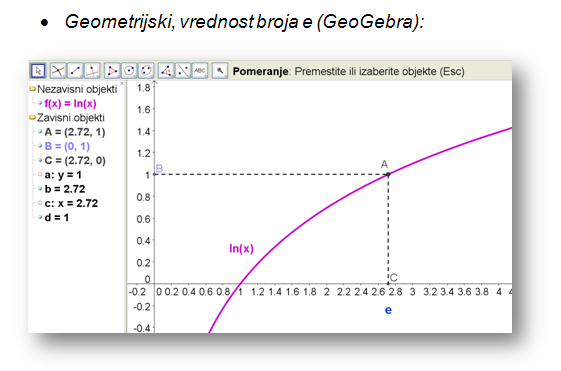 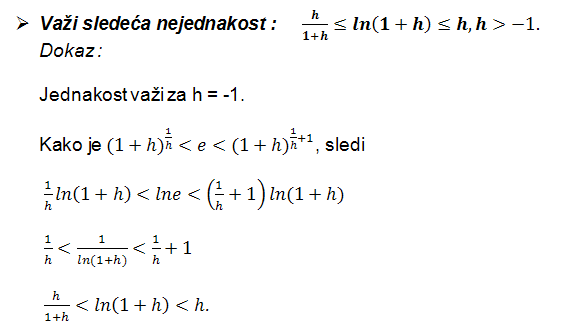 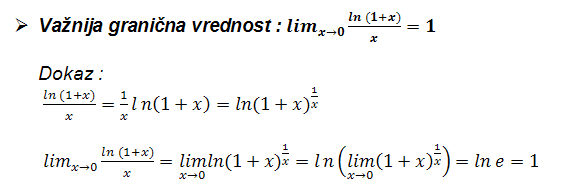 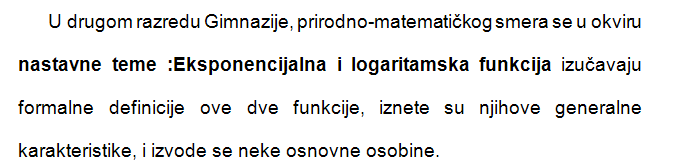 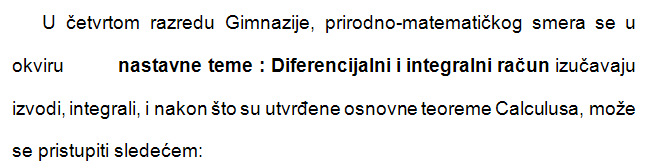 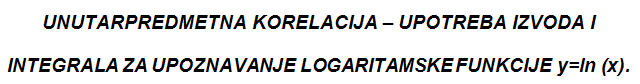 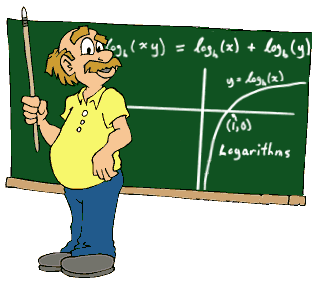